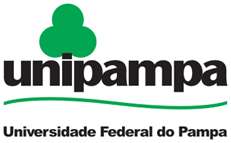 Viveiro Florestal
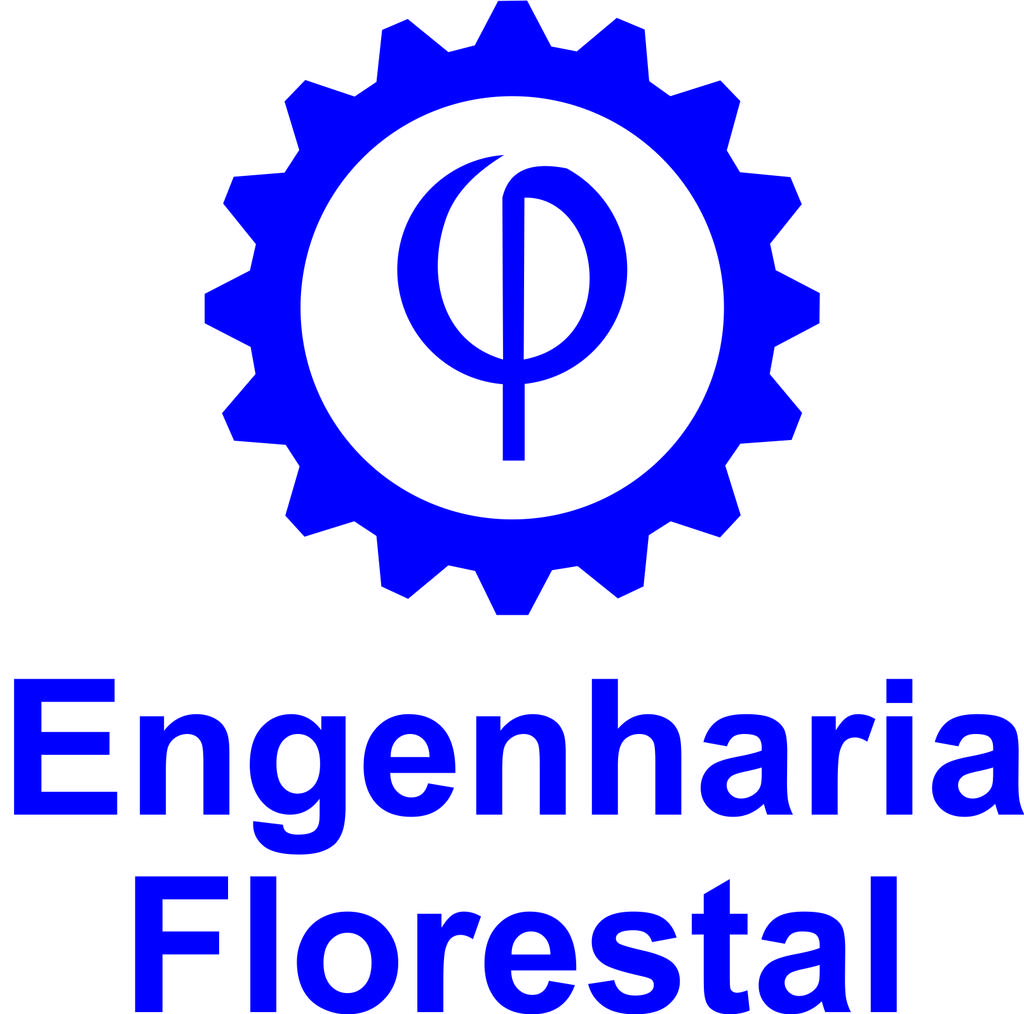 2014
Local:
Compreende 3 estufas que são utilizadas para aulas práticas e pesquisas com experimentos.
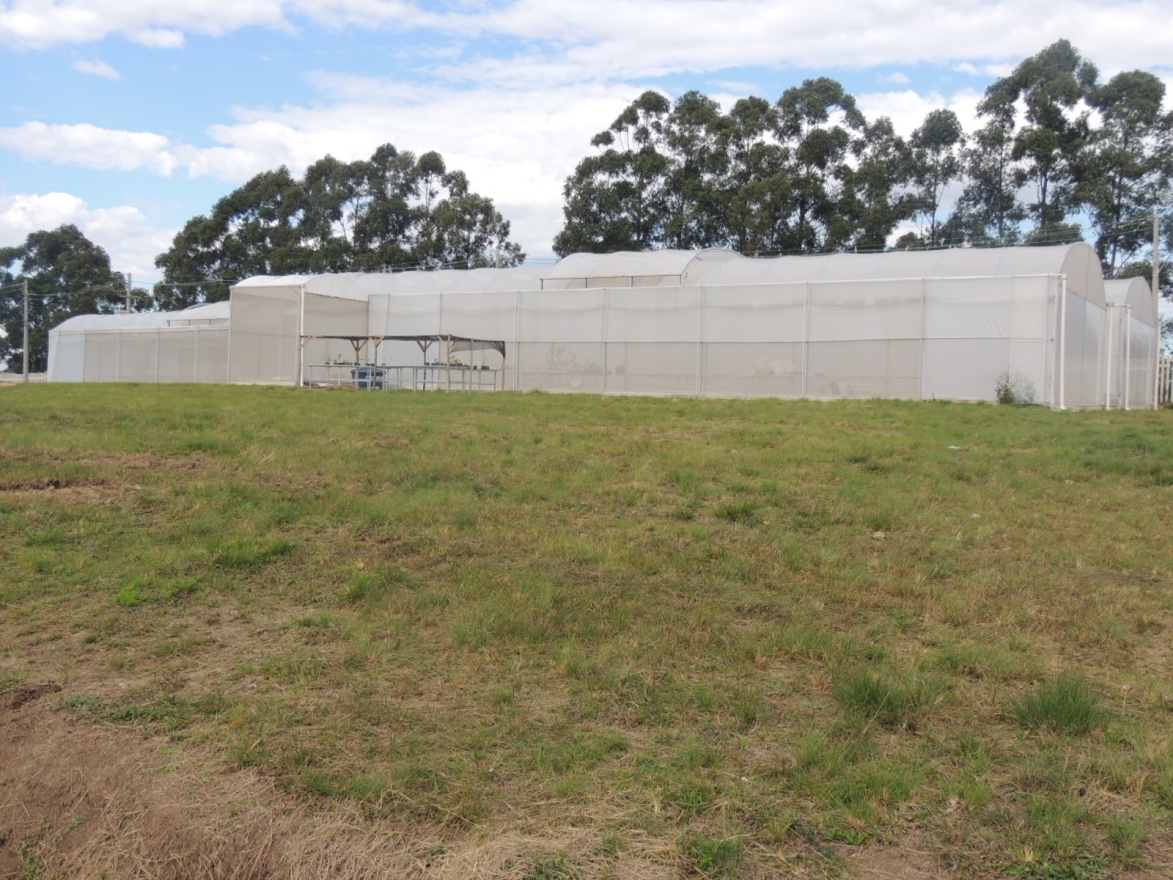 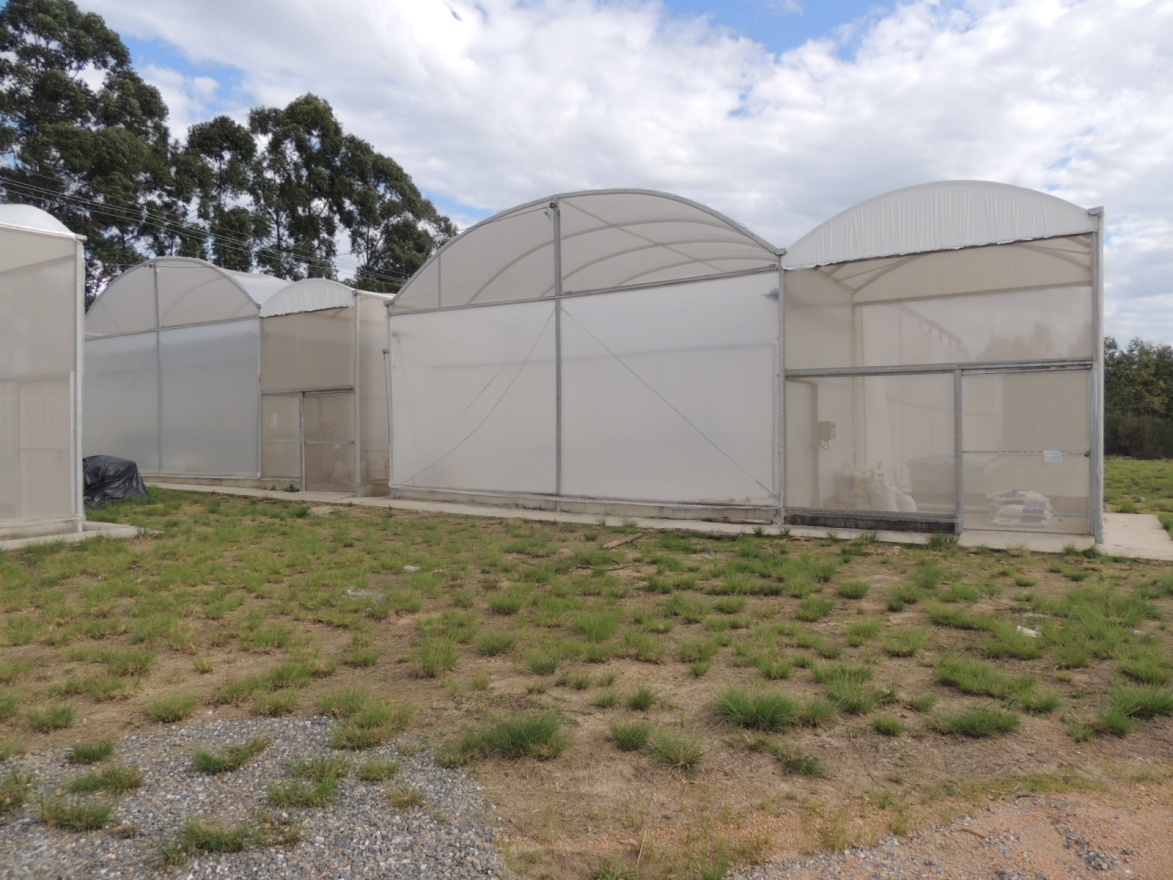 Mudas:
São realizados plantios e o acompanhamento do desenvolvimento das mudas.
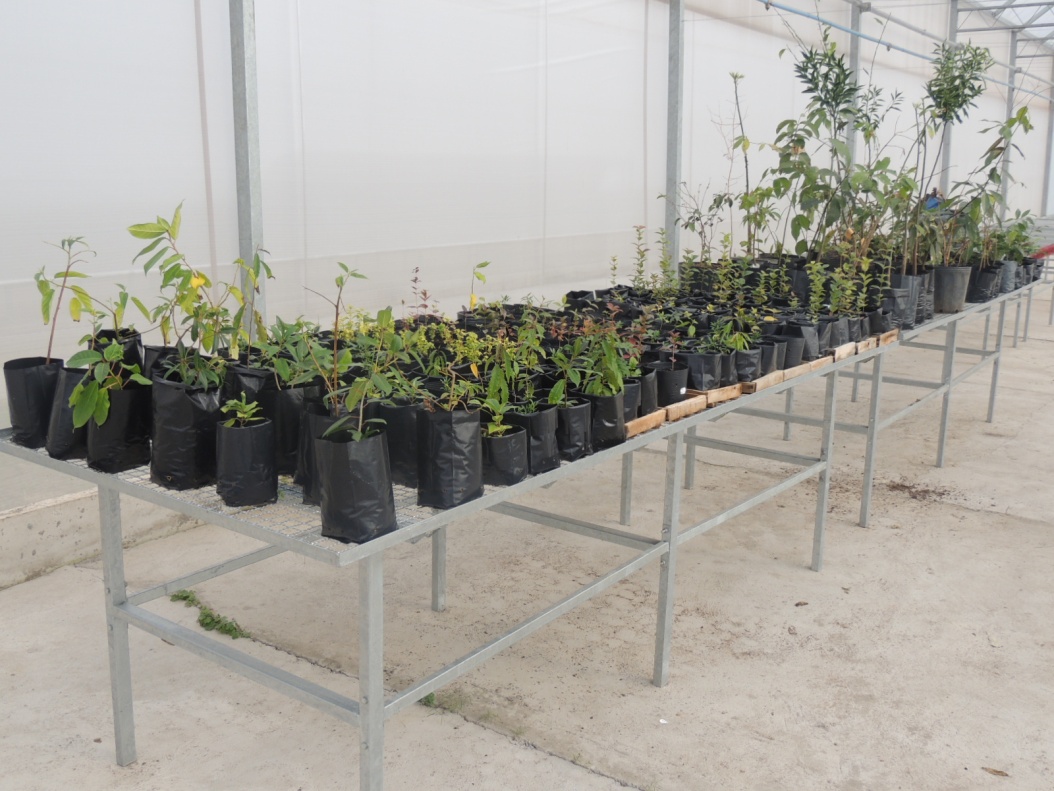 Mudas:
Conforme o crescimento elas são alojadas em embalagens maiores até obterem a idade e vigor adequado para serem  levadas à campo.
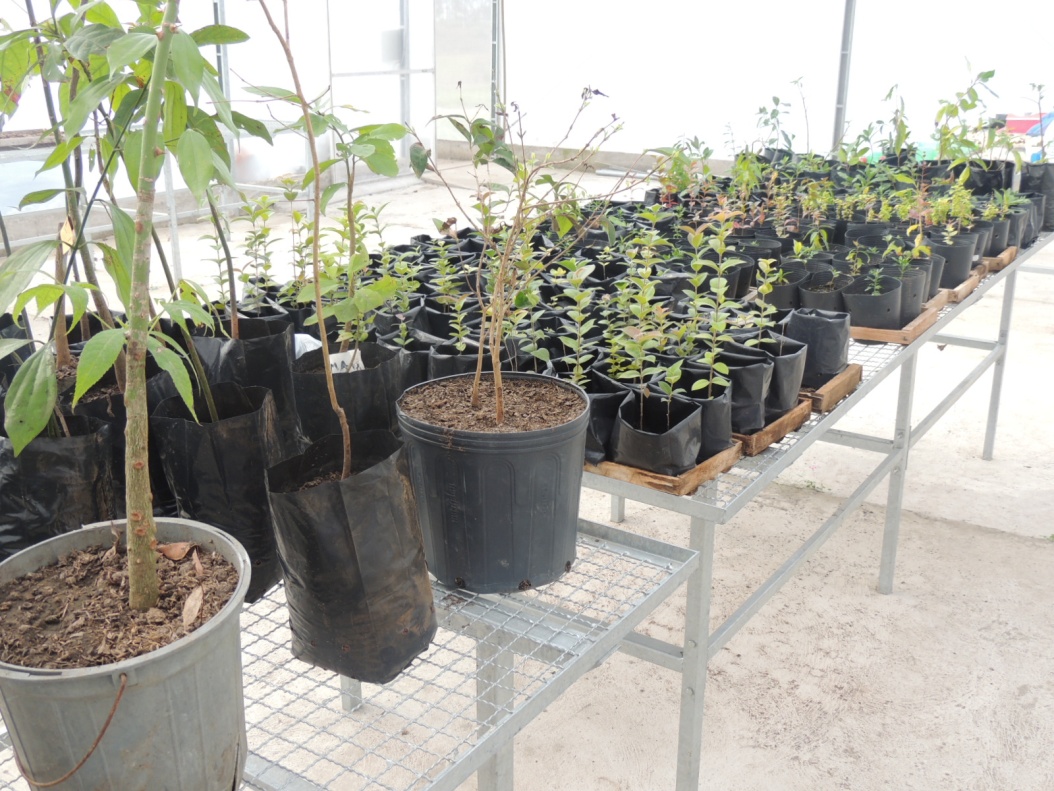 Rustificação
Local onde as mudas são colocadas para a adaptação  às condições do clima.